MPI Cluster Debugging in VS2010
Facilitates the “F5” scenario
Eases the launch of an MPI application
Once the debugger is invoked, normal multi-process debugging takes place

Developer selects the cluster and related resources their app needs and then hits “F5”
Binaries get deployed and debugger is invoked
Developer debugs the multiple MPI processes

Works on local developer machine and on cluster
[Speaker Notes: http://www.danielmoth.com/Blog/2009/11/mpi-cluster-debugger-launch-integration.html]
Feature Entry point
Project Properties dialog
Under “Configuration Properties”
Under “Debugging” change the “Debugger to launch”
“Local Windows Debugger”  “MPI Cluster Debugger”

Key property is the “Run Environment”
Launches the “Node Selector” dialog

Next two slides after the demo show screenshots
[Speaker Notes: See comments in next two slides]
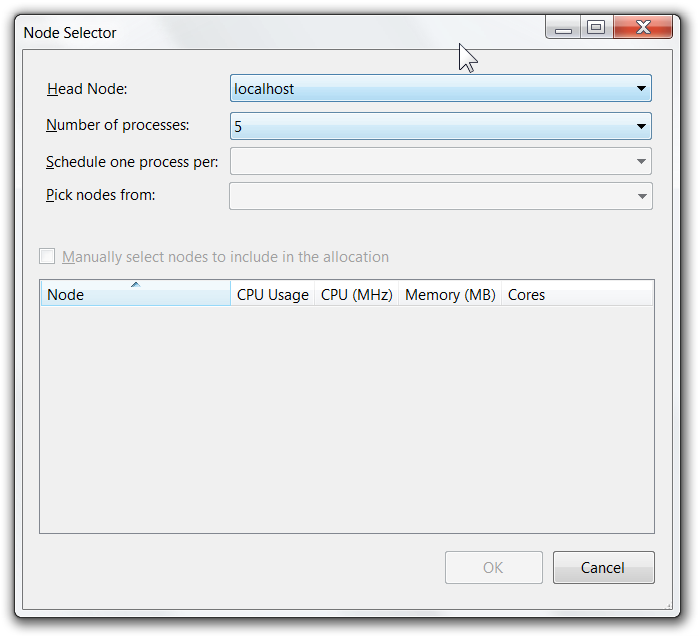 demo
[Speaker Notes: Demo recording
http://channel9.msdn.com/posts/DanielMoth/VS2010-MPI-Cluster-Debugger-launch-integration/
http://channel9.msdn.com/shows/The+HPC+Show/MPI-Cluster-Debugger-Visual-Studio-2010-Launch-Integration/]
“Debugger to launch”
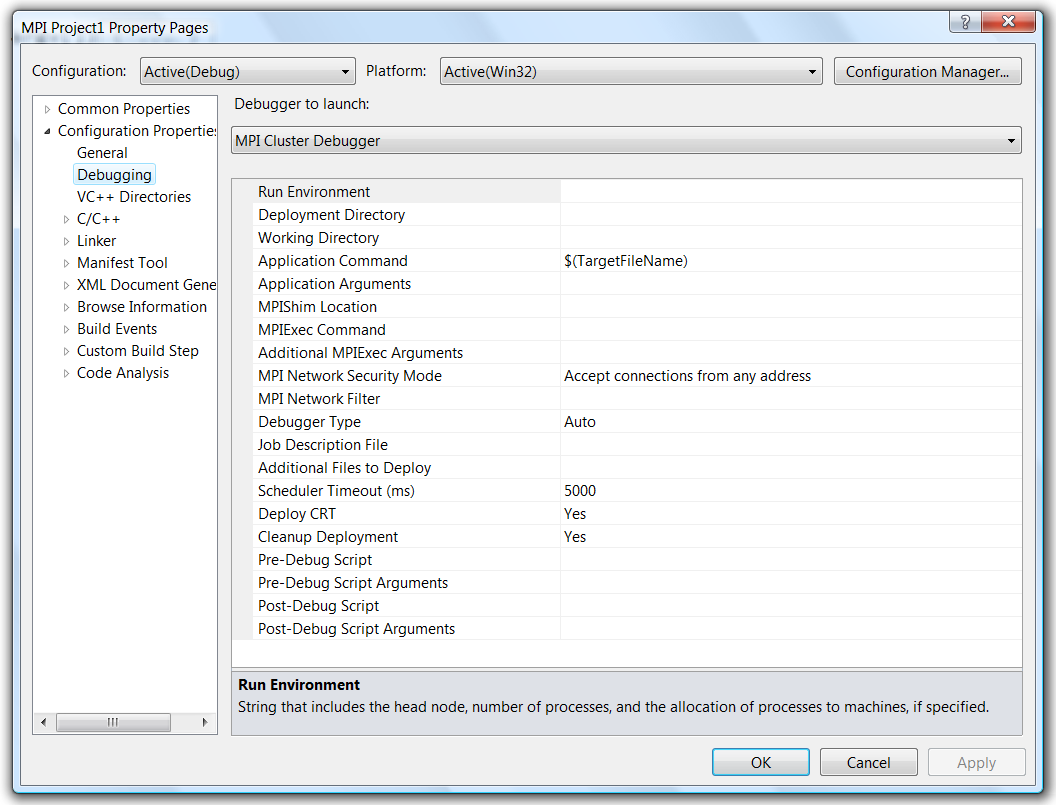 [Speaker Notes: Configuration Properties
http://msdn.microsoft.com/en-us/library/dd560807(VS.100).aspx]
Node Selector
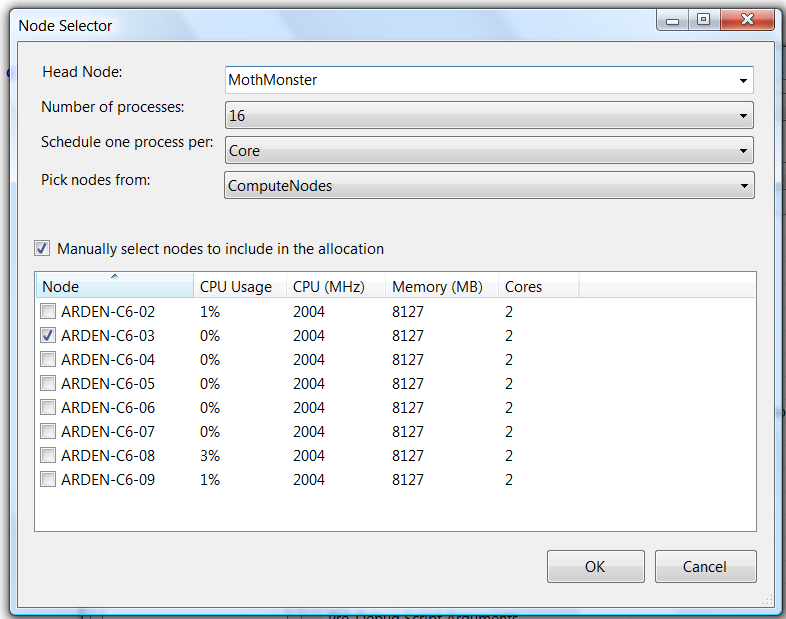 [Speaker Notes: How To
http://msdn.microsoft.com/en-us/library/dd560809(VS.100).aspx]